Creativity in Coaching Art in Action
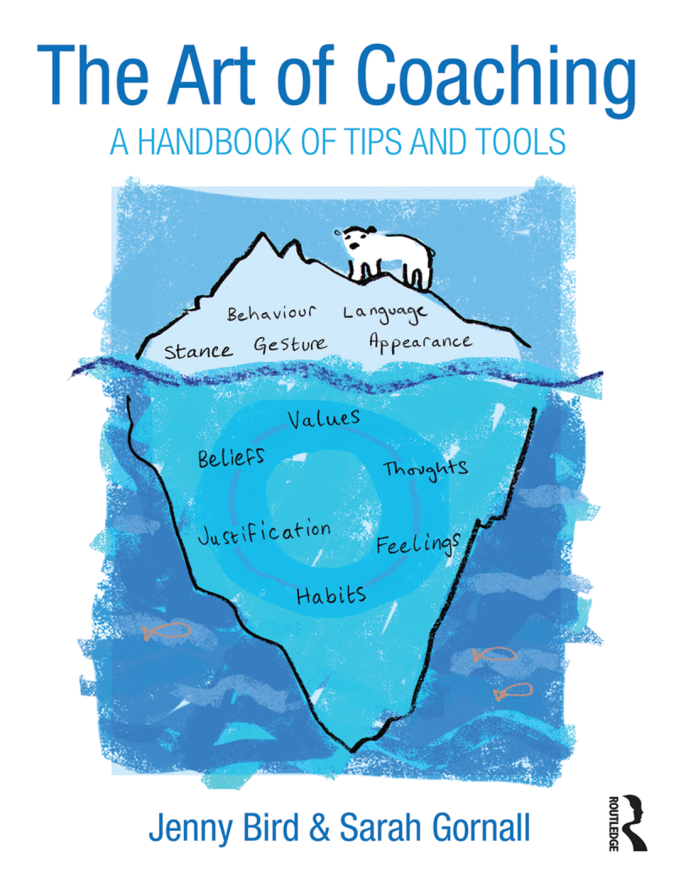 Jenny Bird
& 
Sarah Gornall
The Art of Coaching          Jenny Bird & Sarah Gornall
Why pictures help to create clarity
The Art of Coaching          Jenny Bird & Sarah Gornall
Findings of Neuroscience
The Art of Coaching          Jenny Bird & Sarah Gornall
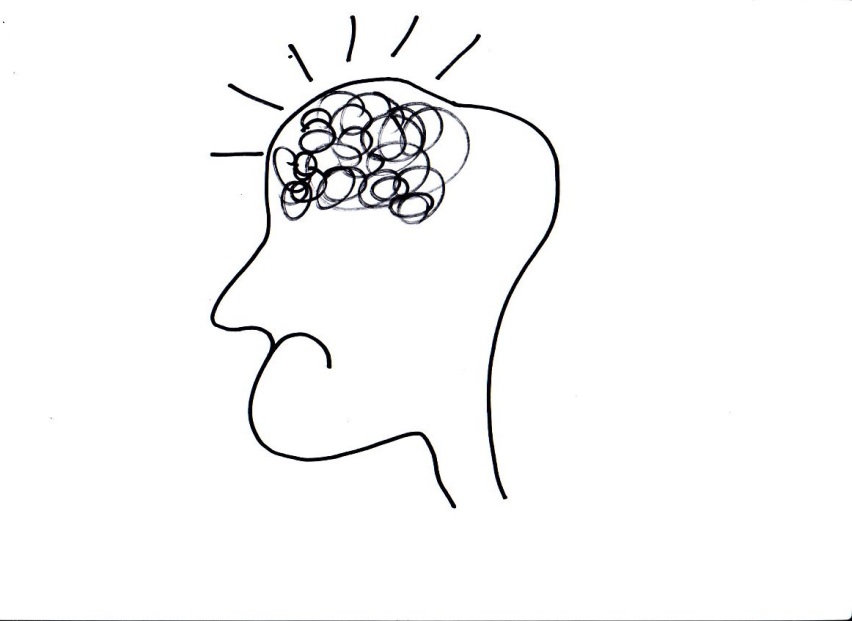 The Art of Coaching          Jenny Bird & Sarah Gornall
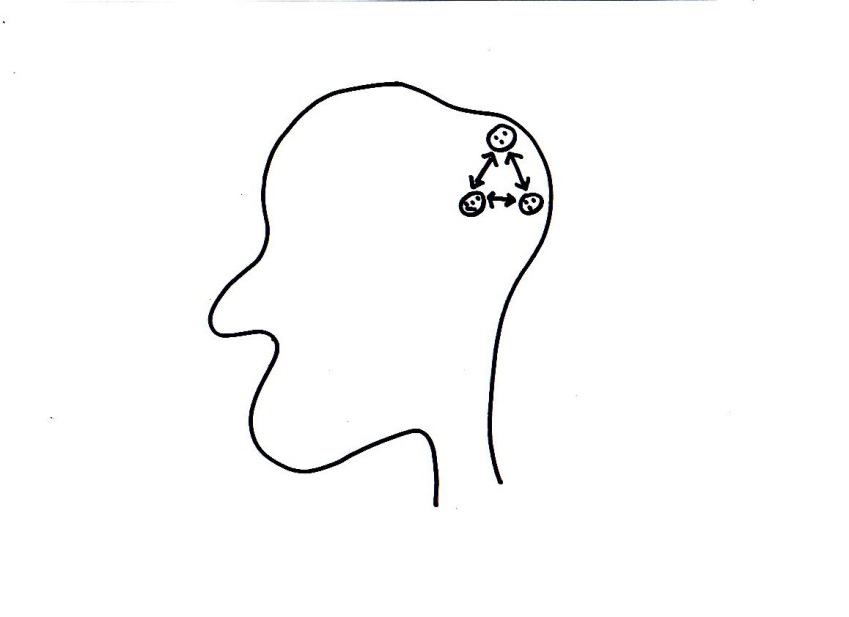 The Art of Coaching          Jenny Bird & Sarah Gornall
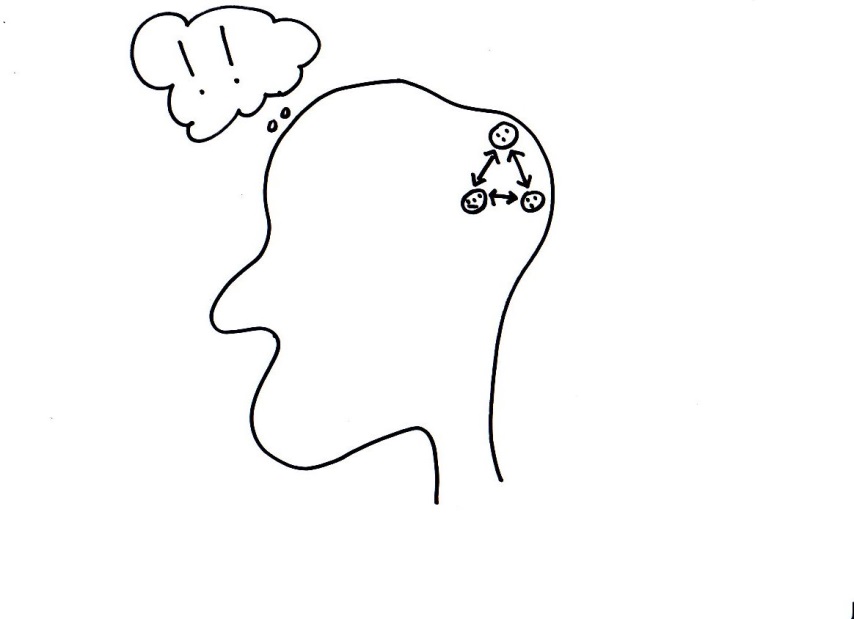 The Art of Coaching          Jenny Bird & Sarah Gornall
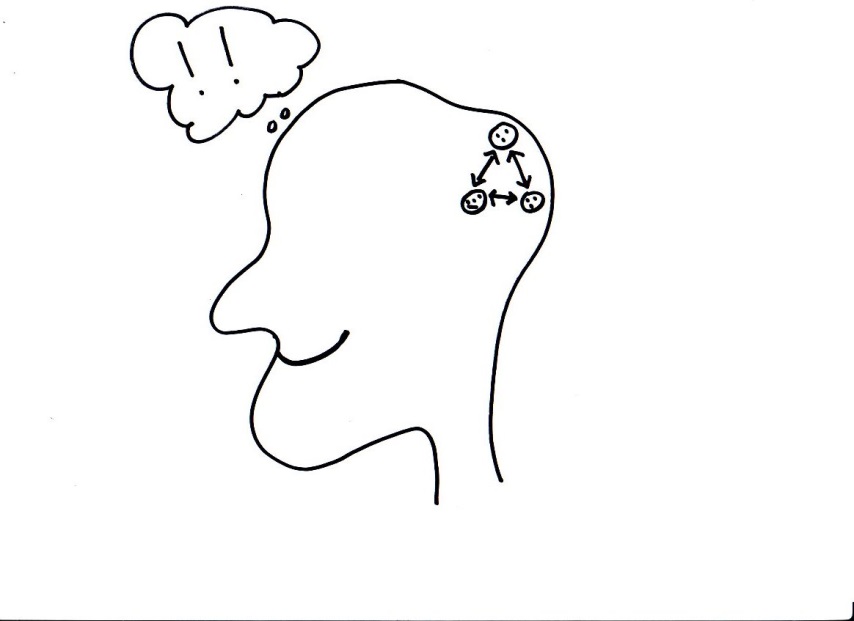 The Art of Coaching          Jenny Bird & Sarah Gornall
Making meaning in Coaching
The Art of Coaching          Jenny Bird & Sarah Gornall
Sitting alongside the client to get a new view on the context
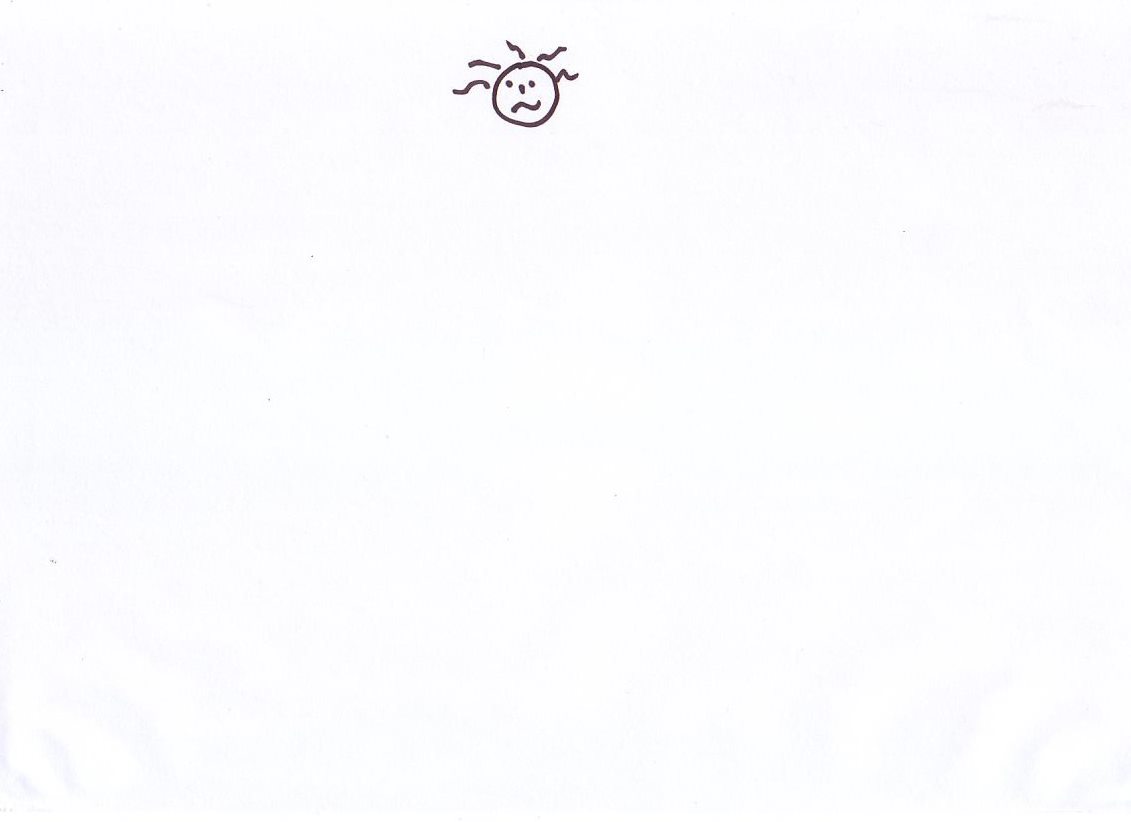 The Art of Coaching          Jenny Bird & Sarah Gornall
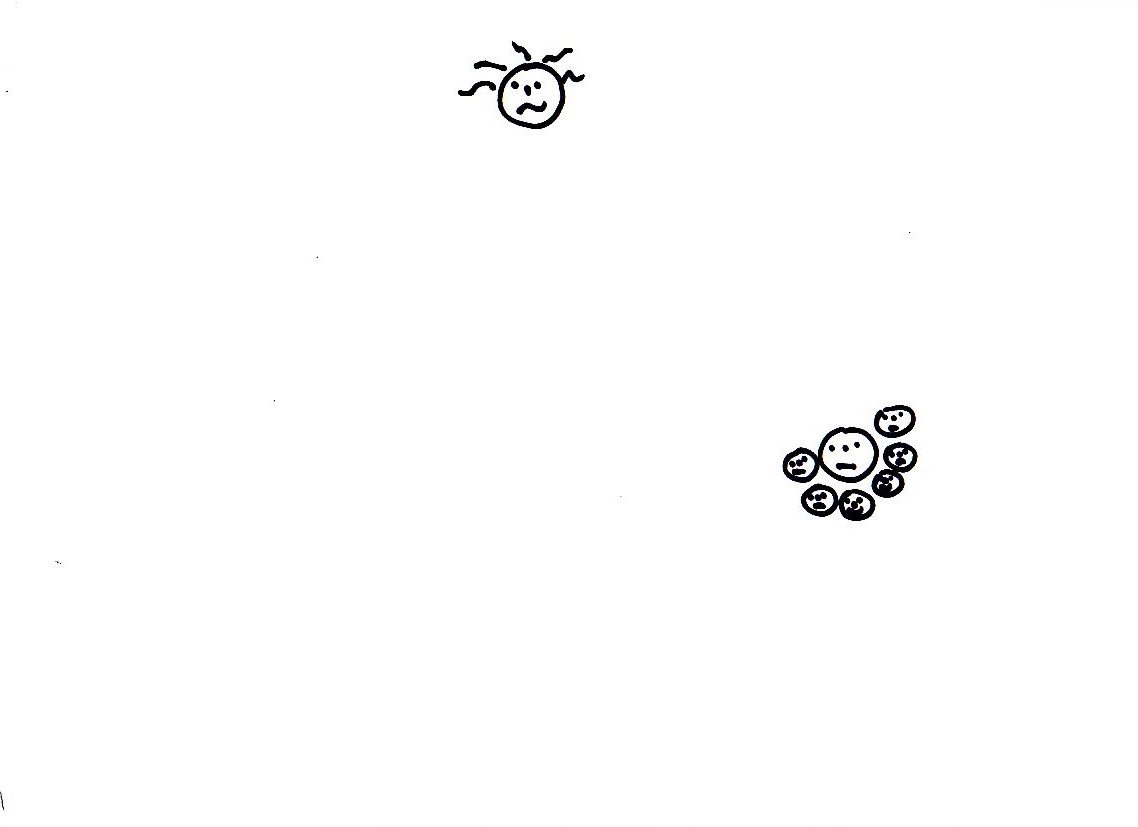 The Art of Coaching          Jenny Bird & Sarah Gornall
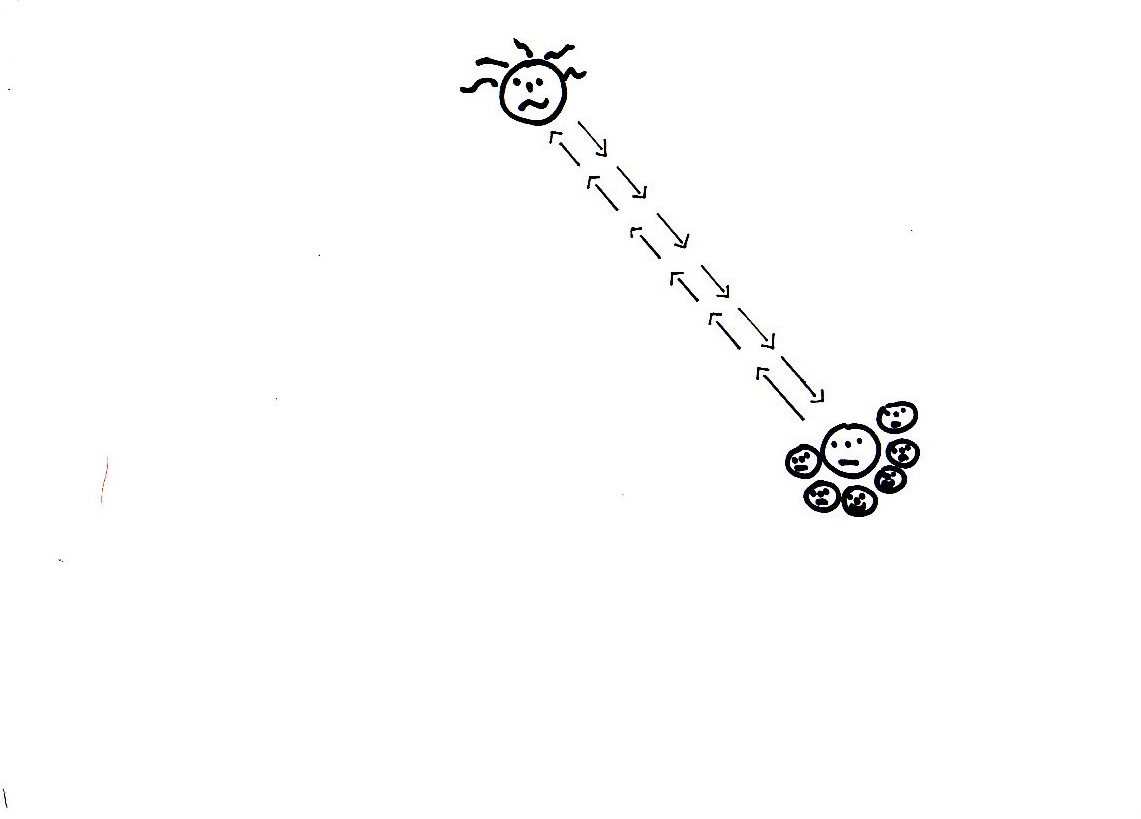 The Art of Coaching          Jenny Bird & Sarah Gornall
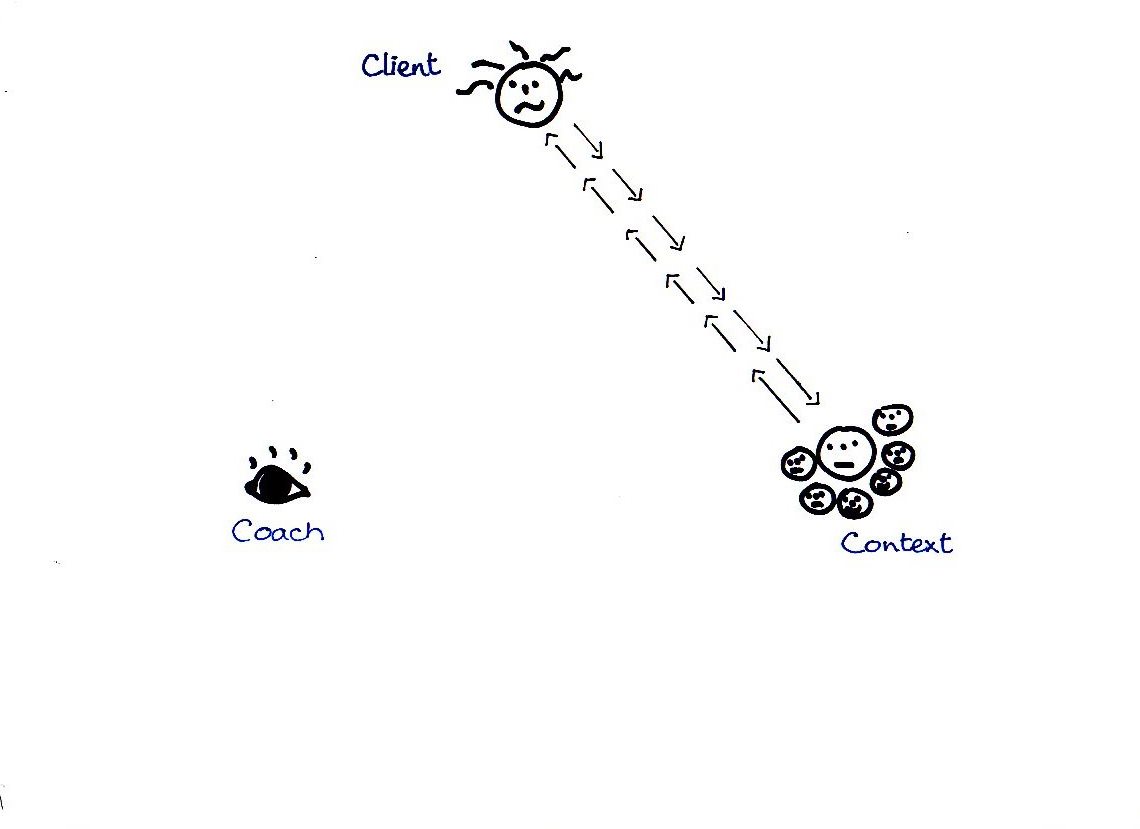 The Art of Coaching          Jenny Bird & Sarah Gornall
The Art of Coaching          Jenny Bird & Sarah Gornall
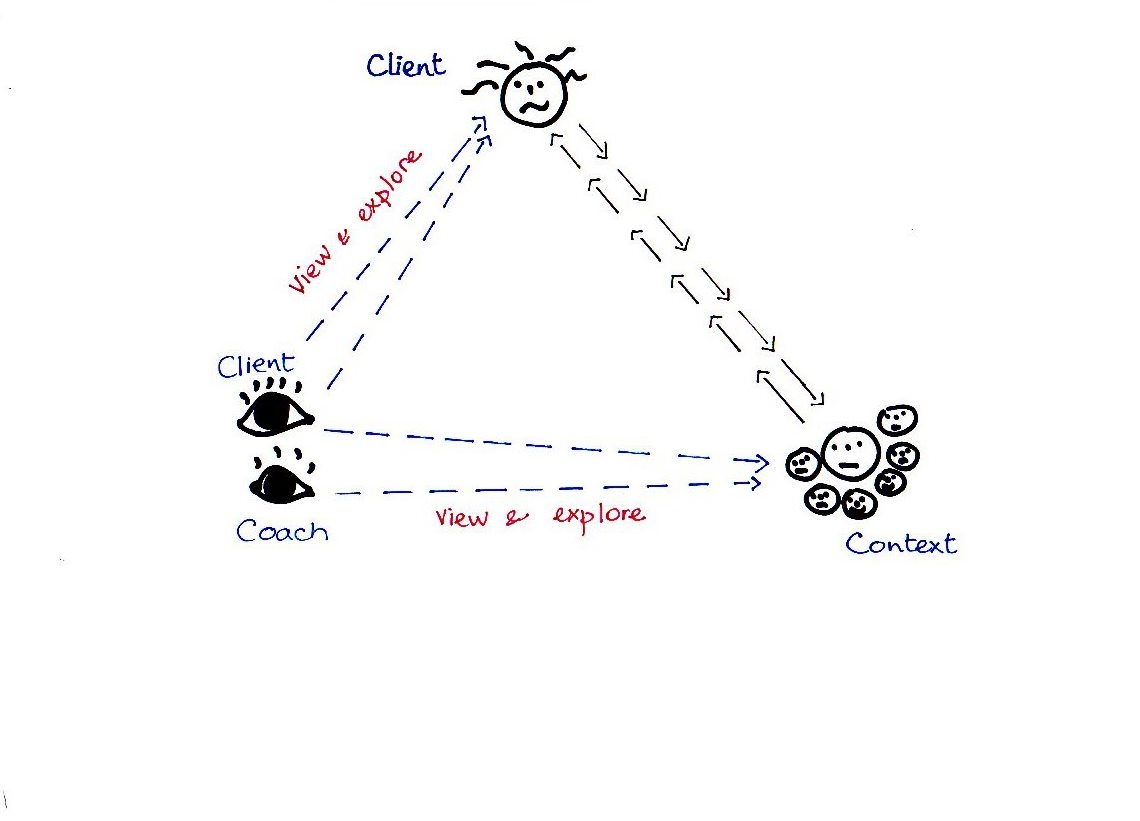 The Art of Coaching          Jenny Bird & Sarah Gornall
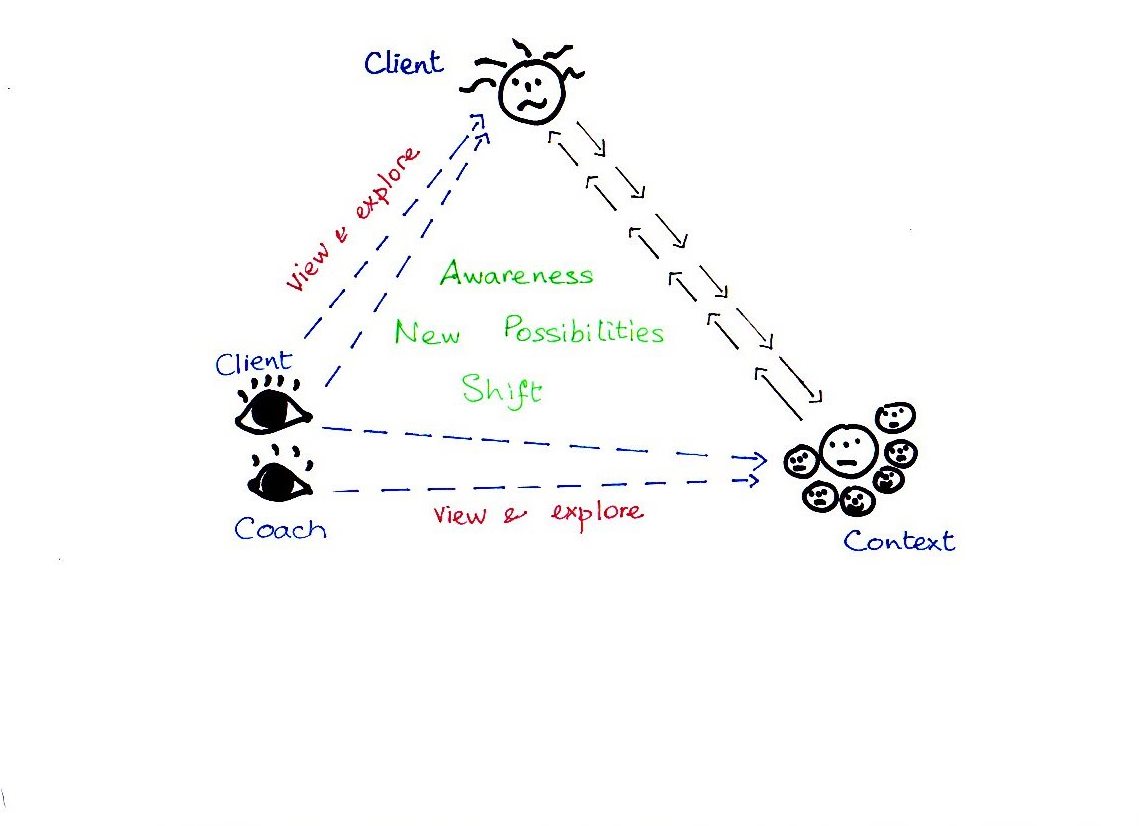 The Art of Coaching          Jenny Bird & Sarah Gornall
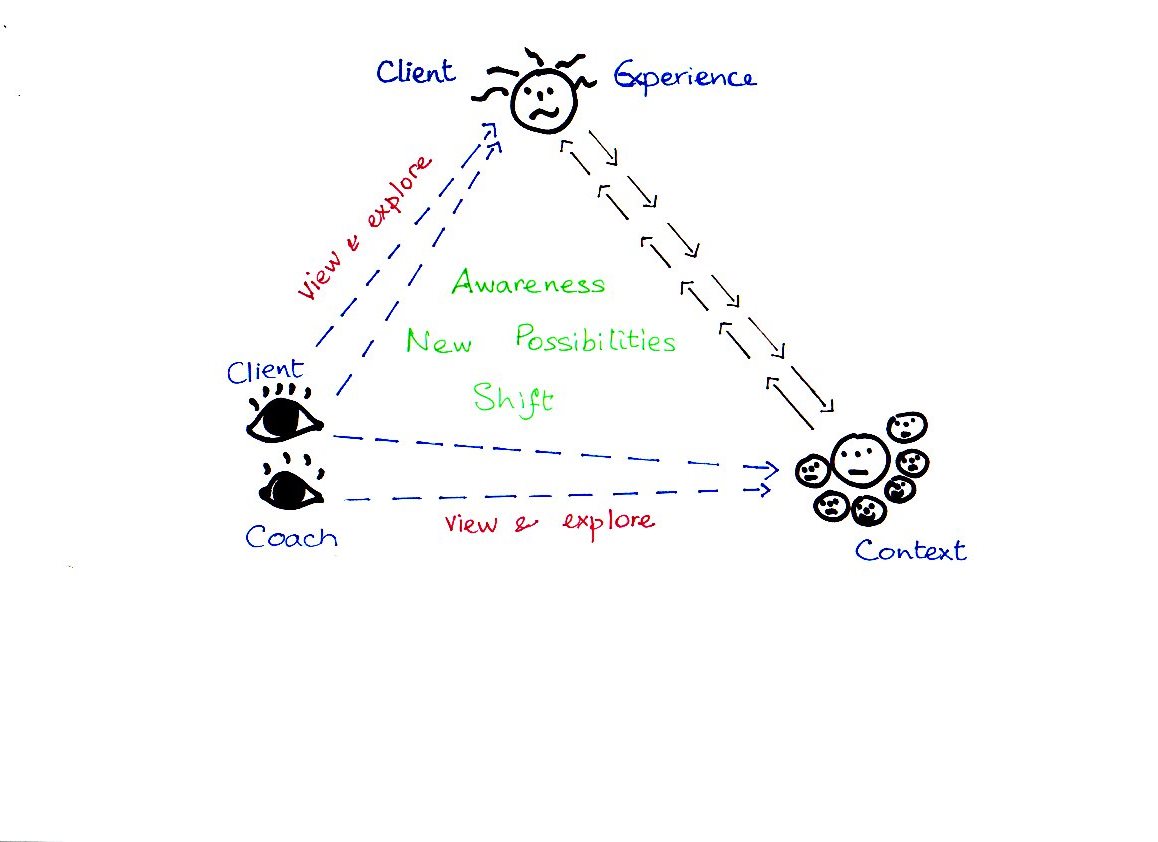 The Art of Coaching          Jenny Bird & Sarah Gornall
Contact details
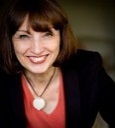 jenny@coachsupervisor.co.uk
07816 262 536



sarah.gornall@coachingclimate.co.uk
07799 103 205
The Art of Coaching          Jenny Bird & Sarah Gornall
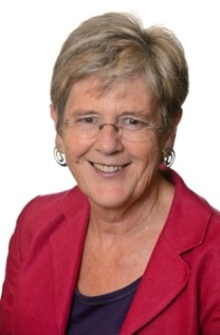